Chapter one
The Fundamental Physical Quantities
Acoustics: the study of systems that produce and propagate sound
Distance: spatial separation of two points
Length: the measurement of distance
Displacement: move an object from one place to another
Magnitude: amount of displacement in some unit of length
Vector quantity: quantities that involve direction and magnitude
Example: displacement
Sense of displacement: positive or negative direction
Derived units: new units out of old
Example: area is derived from length
Velocity: rate at which the object’s displacement changes (involves direction and magnitude, so is a vector quantity)
Speed: magnitude of velocity (meters per second, kilometers per hour)
Acceleration: rate at which velocity changes (also a vector quantity)(meters per second squared)
Mass: ‘amount’ of matter (in grams)
Force: a push or pull that produces distortion or acceleration; always occurs in pairs
Example: gravity
Distortion: effect of force that alters the shape of an object
Elasticity: capacity in which objects get distorted
Weight: force of gravity acting on a mass
Equilibrium: when two forces cancel each other
Friction: opposite force exerted by lack of smoothness
Newton: unit of force corresponding to the acceleration of 1kg of mass by 1m/s2
Momentum: tendency of a mass in motion to remain in motion
Pressure: amount of force acting on an area (in n/m2)
Example: ambient(atmospheric) pressure, tire pressure in lb/in2
Sound: small and rapid changes in ambient pressure
Work: force times the distance moved in the same direction as the force
Joule: unit of work corresponding (in n/m)
Energy: saving (potential energy) or expending (kinetic energy) work
Power: rate at which work is done
Watt: one joule per second
Chapter two
Simple Vibrating Systems
Restoring force: results from an object being displaced from point of equilibrium and is proportional to the displacement
Amplitude: distance from the equilibrium position to a point of maximum displacement
Cycle: one complete excursion from a point through both points of maximum displacement and back in the original direction
Period: time in seconds required for one cycle
Frequency: number of cycles performed in one second; proportional to the square root of the mass
Simple harmonic motion: oscillatory motion obtained when the restoring force is proportional to the displacement
Phase: fraction of a cycle that has been covered according to some starting point
Sinusoid: curve described by a perfect harmonic motion
Decay: gradual dissipation of energy into heat
Envelope: curve of decay consisting of an initial transient, steady state and decay
Damping resistance: part of the system that absorbs energy, such as friction with air
Chapter three
Waves and Wave Propagation
Medium: material filling the intervening space where vibrations are transmitted
Density: mass of a unit amount of the medium in kg/m, kg/m2 or kg/m3
Impulse: sudden and short disturbance in the medium
Propagation: when disturbance travels through the medium
Longitudinal disturbance: when the displacement of successive masses occur in the same direction the disturbance is traveling
Transverse disturbance: when this displacement is perpendicular to the direction the disturbance is traveling; only possible in solids
Wave: periodic disturbances following one another through the medium; can also be transverse (wave train) or longitudinal
Tension: magnitude of the force acting on a pulled string (an acoustic system)
Air column: air contained in a tube (another acoustic system)
Compressible medium: when increasing pressure decreases volume; air is a compressible medium
Rarefactions: regions where air molecules are pulled apart
Compressions: regions where air molecules are pushed together
Sound wave: longitudinal wave traveling through compressions and rarefactions in the air
Sound pressure: amplitude of the pressure variation in a sound wave above and below the ambient pressure
Wave amplitude: same as source for amplitudes that are not too large
Wave frequency: same as source provided neither source or receptor are moving too fast relatively to each other
Reflection: occurs when the properties of the medium change suddenly at a boundary such as a wall
Incident wave: wave moving toward the wall
Image: phantom source that appears to be as far behind the wall as the source is in front
Echo: delayed reflected waves
Focus: region where a sound concentrates
Example: if a wall is concave, the wave front may get curved
Refraction: change of direction caused by changes in the properties of a medium, such as temperature
Diffraction: ability of waves to go around corners
Example: hearing through doors
Chapter FOUR
Complex Vibrations and Resonance
Metal bars: work the same way as open air columns; when both ends are free, these work as displacement antinodes; if the bar is clumped at the center, only odd harmonics are produced, as that point becomes a node
Stiff metal bars: the speed of a wave along a stiff bar is not independent of the frequency, producing inharmonic spectra (like bells)
Membranes: also have vibration modes, but instead of nodes they have nodal lines; these lines can be observed by sprinkling some thin powder on top of a membrane; the spectrum is mostly inharmonic
plates: have even more complicated modes than membranes (top of a violin)
Radiation: communication of a vibration (to a certain degree) to the surrounding air; larger areas such as soundboards radiate much better than strings or prongs; tubes radiate well in spite of not being efficient
Resonance: when a system that can vibrate at a certain frequency is acted upon by a periodic external disturbance (excitation) at the same frequency, producing vibrations of large amplitude
Examples: pendulums, swings, tuning forks over the same board and pretty much everything resonates
Helmholtz resonators: use resonance to amplify (as a means of filtering) frequencies corresponding to that of the resonator’s bottle
Logarithmic scales: are essential to understanding the human perception of frequency and amplitude; decibels and pitch classes are logarithmic scales
Chapter Five
The Ear: Intensity and Sound Levels
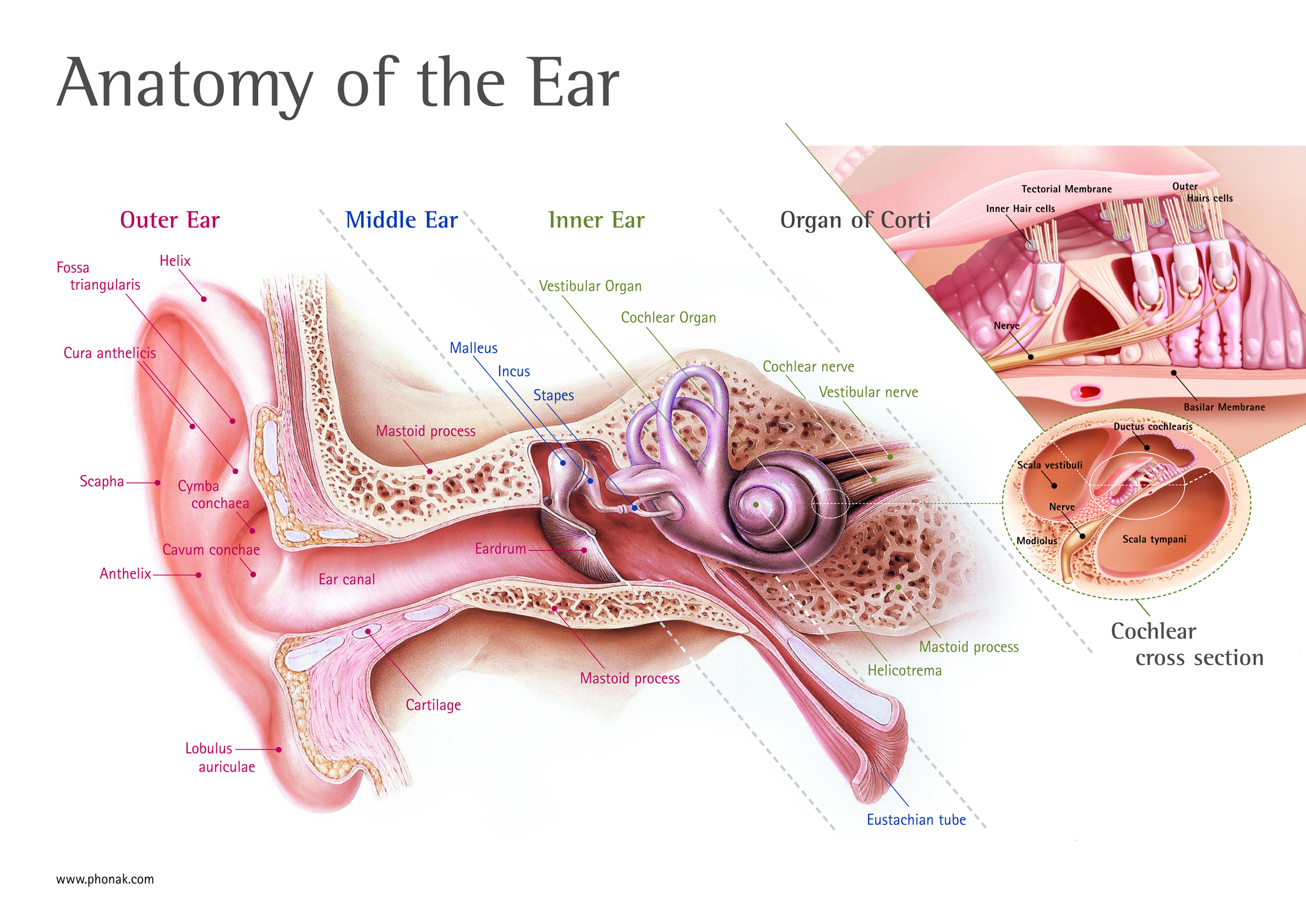 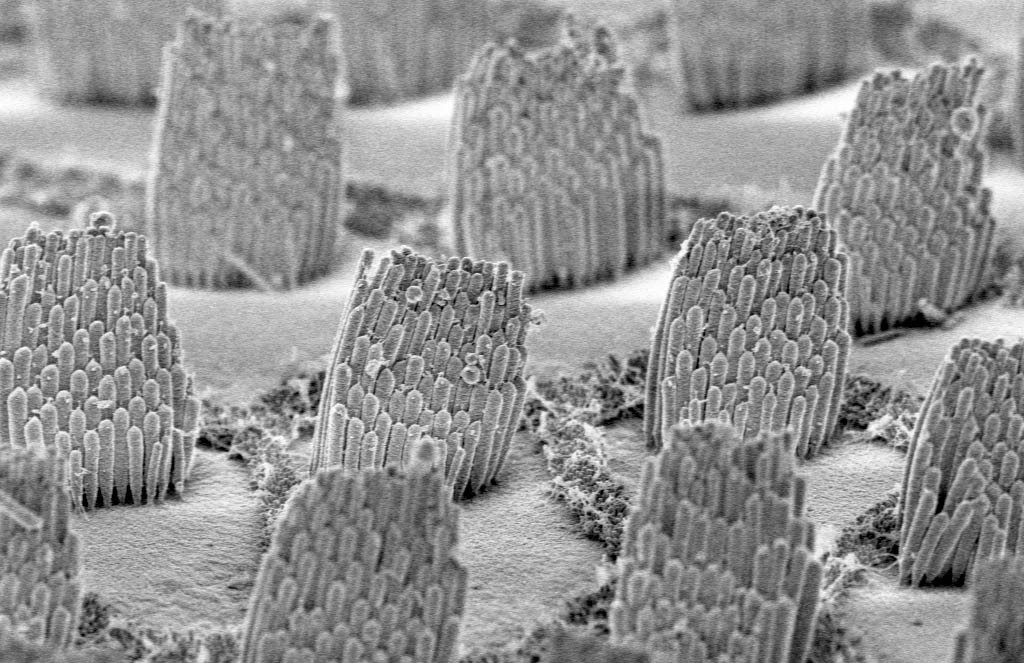 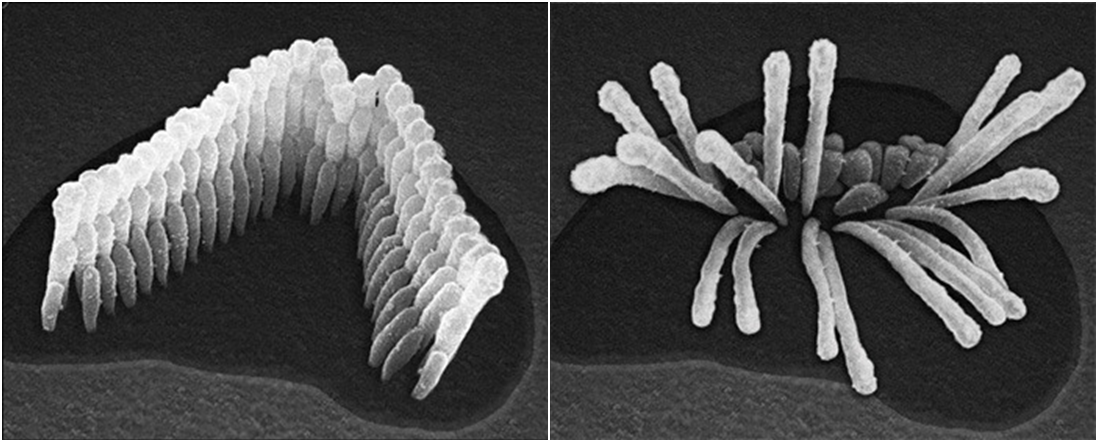 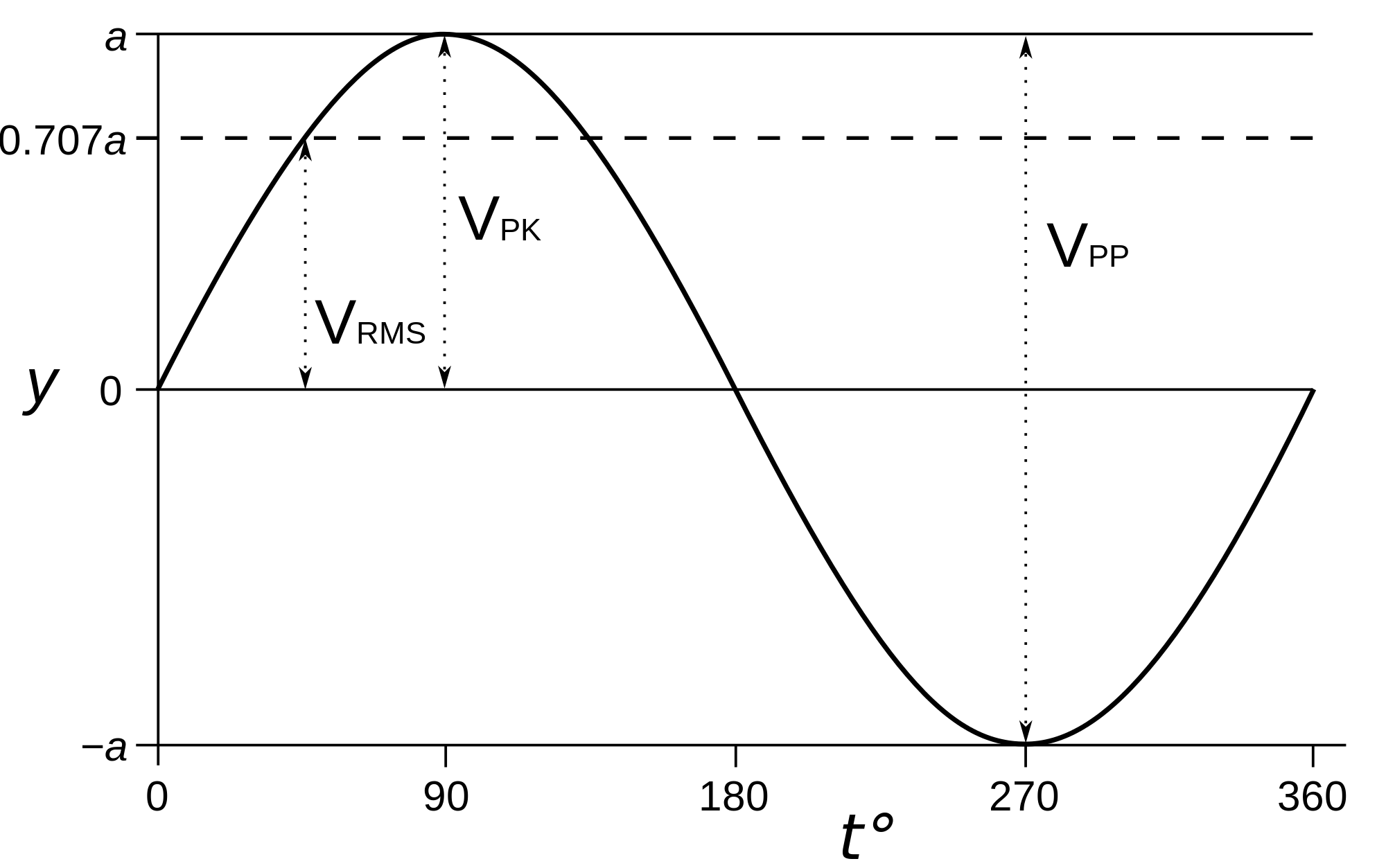 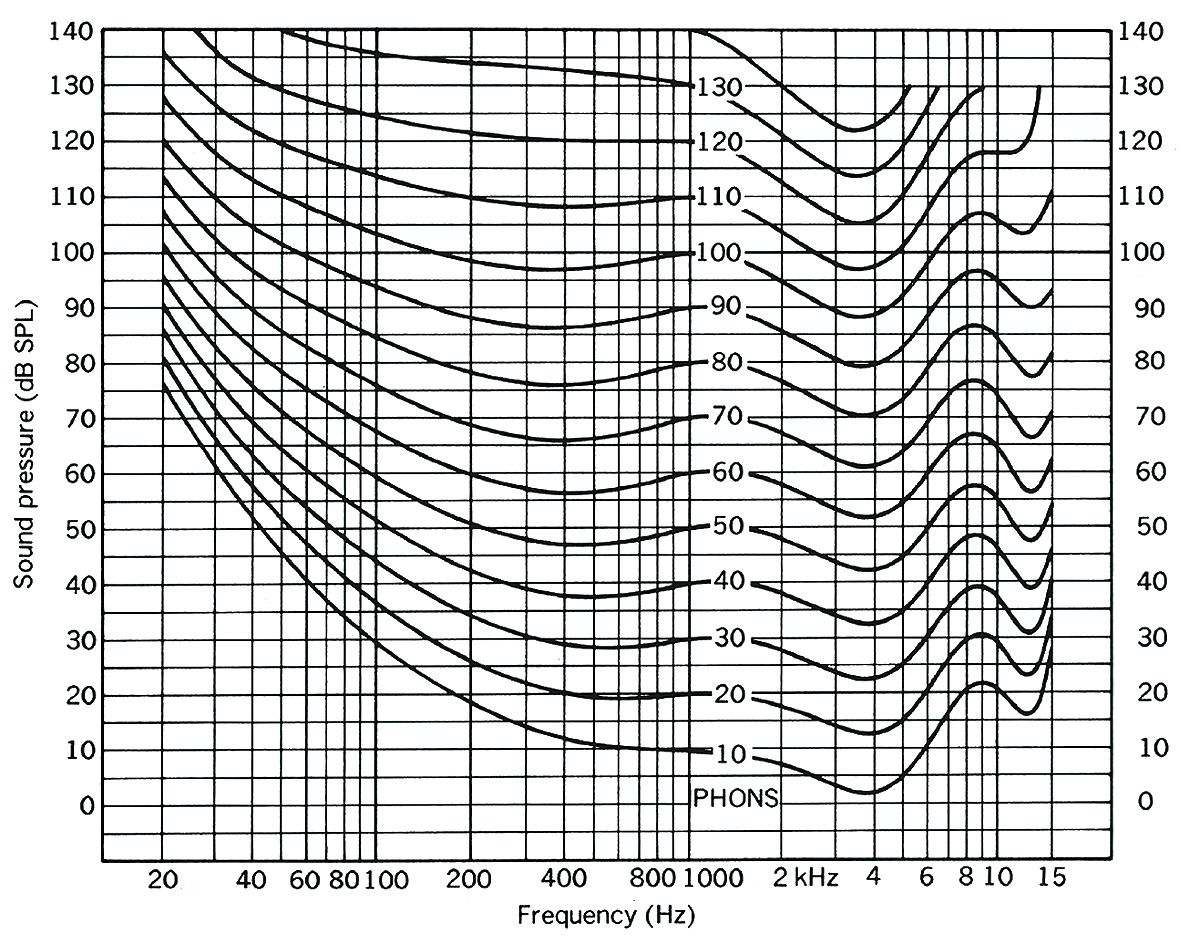 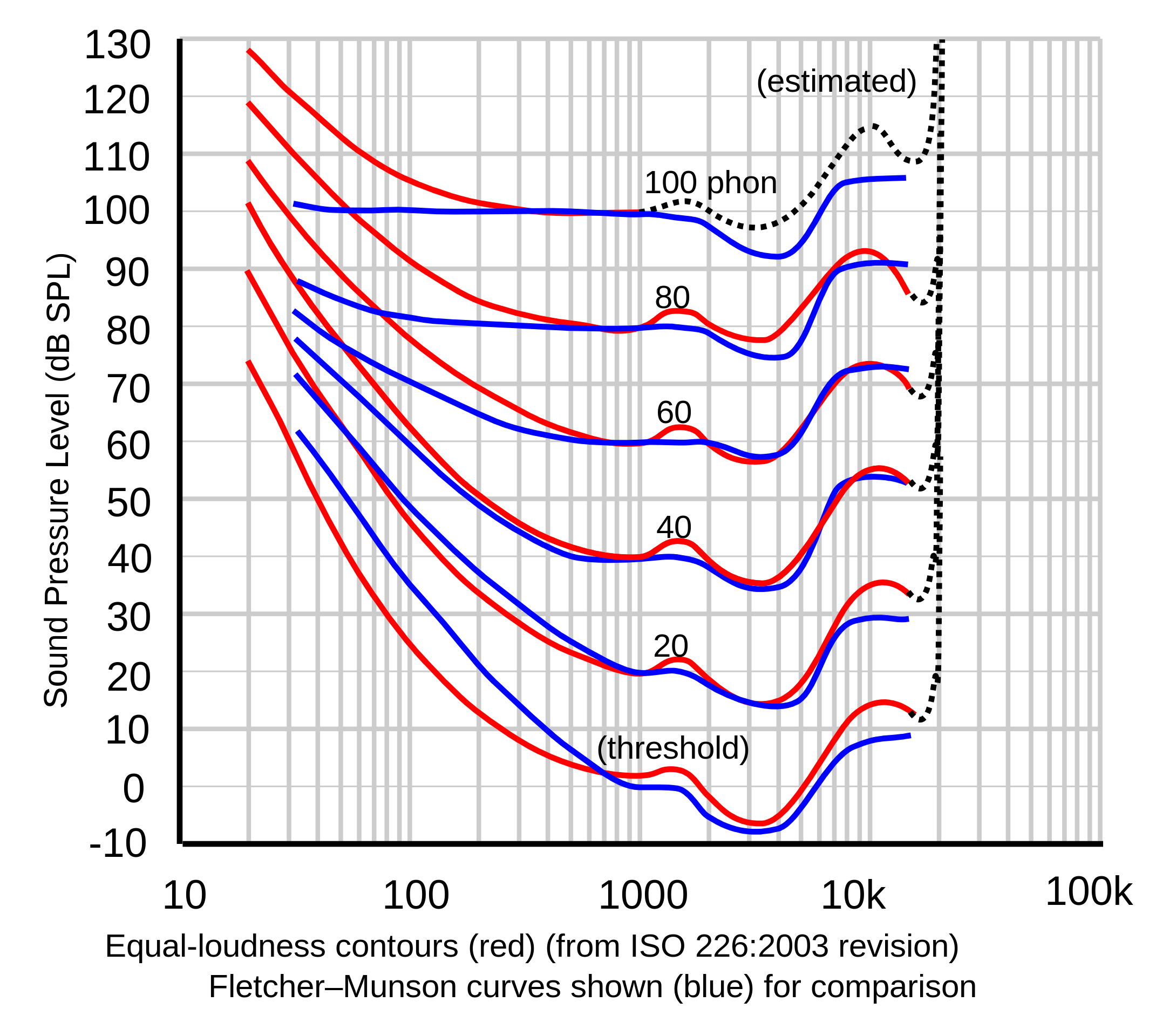 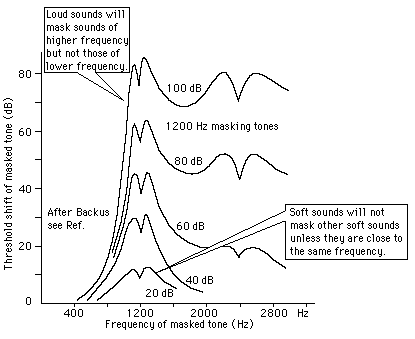 Chapter SIX
Tone Quality
Tone: sound that is long enough and steady enough for the ear to ascribe to it some characteristics, namely loudness, pitch and quality
Timbre: is the characteristic that can distinguish a sound from others with the same loudness and frequency
Pure tone: sound that contains only a single frequency, that is, contains no overtones
Complex tones: mixtures of simple tones of various amplitudes and frequencies
Partials: the individual pure tones making up a complex tone
Fundamental frequency: reciprocal of the longest period of a complex tone
Waveform: pattern of one cycle of a wave
Harmonics: partials whose frequencies are integer multiples of a fundamental tone
Harmonic series: the collection of all harmonic partials (up to infinity) of a given frequency
Intervals: ratios between frequencies; examples are octave (2:1) and fifth (3:2)
Relative phase: phase of a partial relative to the lowest partial
Remark: relative phase has little effect on the synthesis of sounds, but great effect on the re-synthesis of Fourier-analyzed sounds
Transient: the “attack” of a sound; transients are crucial to the identification of a sound source; noise is an important part of a transient
Formants: fixed frequency region in which harmonics are emphasized; Siri is an example of formant synthesis
Chorus effect: the slight detuning inherent to accumulating human sound sources of the same type and with the “same” frequency
Subjective tones: were believed to arise from nonlinearities of the inner ear, but are now believed to be entirely psycho-acoustical; aural harmonics and combination tones are the most conspicuous examples
Chapter Seven
Frequency and Pitch
Pitch: subjective property of sound used to compare frequencies
Audible range: in practical terms between 15Hz and 15kHz
Musical instrument range: between 27 and 4200Hz
Time and pitch: at 100 we need 0.04s, above 1kHz we need 0.013s to discern pitch
Amplitude and pitch: negligible and almost exclusive to pure tones
Medical conditions and pitch: diplacusis and even sinusitis
Medical conditions and pitch: diplacusis and even sinusitis
Pitch discrimination: up to 400Hz is roughly of 3Hz, above 1kHz stays at around 5Hz
Mel scale: 1000 mels = 1kHz; not relevant to musicians
Missing fundamental: discerning a fundamental frequency in the brain by its harmonic partials
Periodicity pitch: stronger form of combination tone heard up to 1500Hz
Absolute pitch: recently believed to be related to other losses such as that of facial recognition
Chapter eight
Intervals, Scales, Tuning, and Temperament